МЫШЦЫ
УМК «Гармония» 3 класс
Презентация составлена 
Коптевой С.Ю. , учителем начальных классов
ГБОУ СОШ № 322
Тема:
МЫШЦЫ -
верные помощники
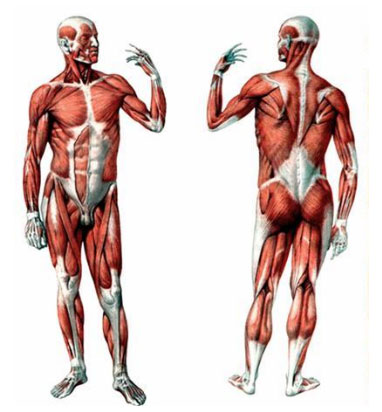 [Speaker Notes: мы]
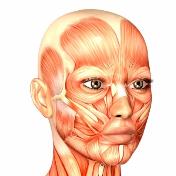 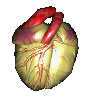 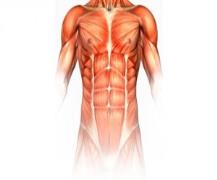 Какие бывают мышцы?
Какую работу выполняют мышцы?
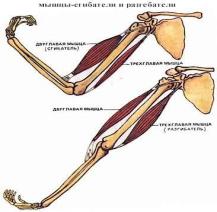 Как работают мышцы?
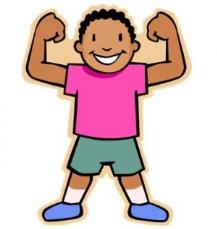 Как развивать мышцы?
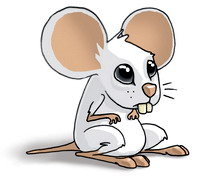 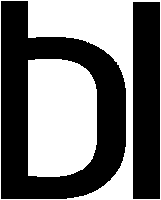 4  = Ц
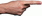 мышцы
сухожилия
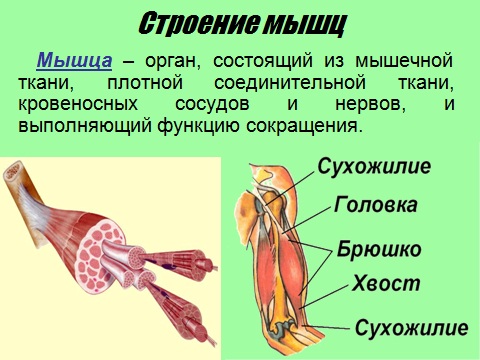 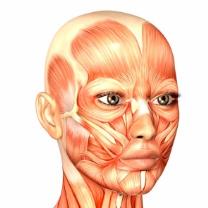 Мимика, 
выразительность
Мышцы лица
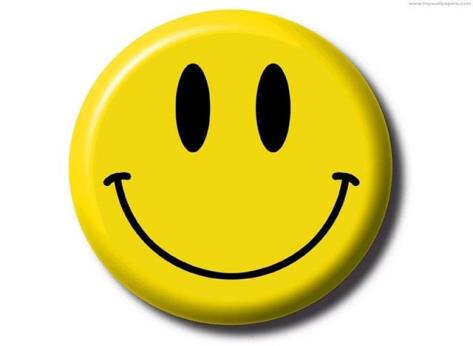 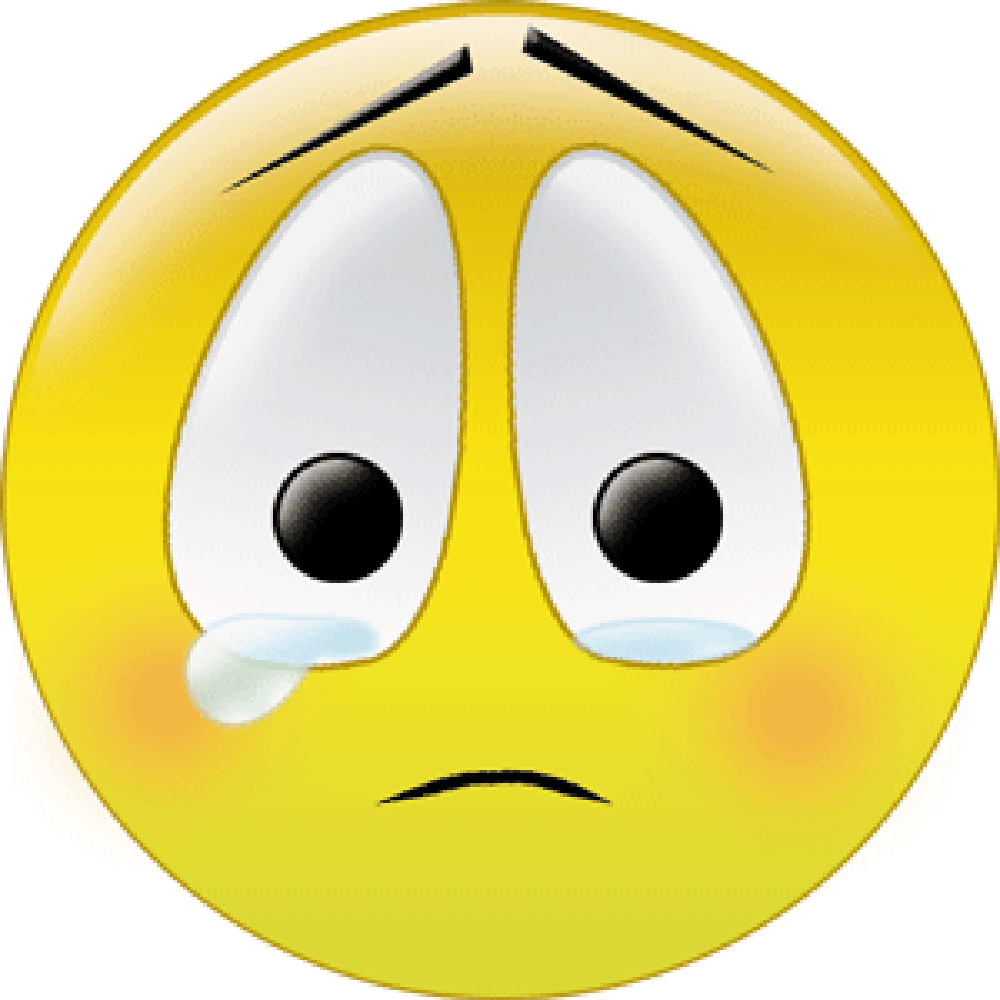 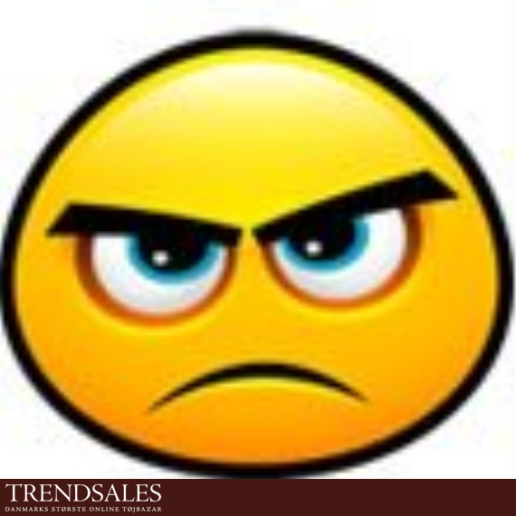 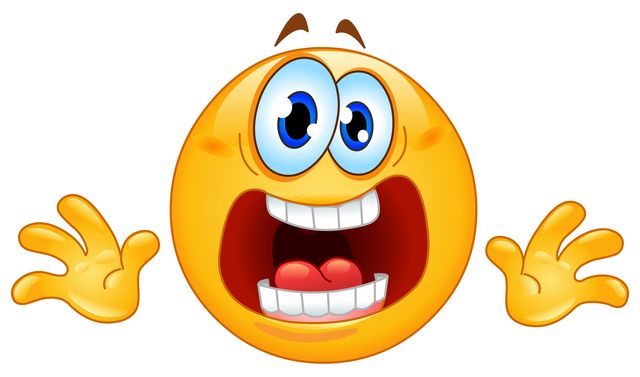 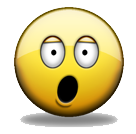 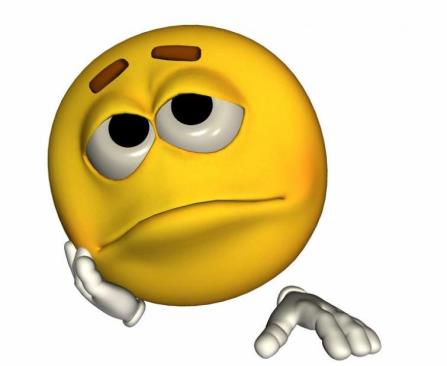 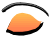 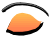 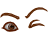 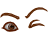 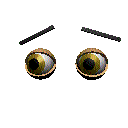 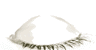 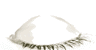 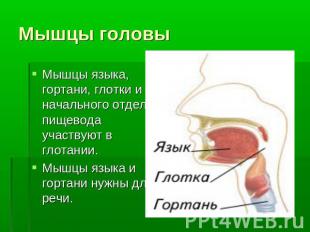 Продвигают пищу в желудок, 
нужны для речи
Мышцы гортани
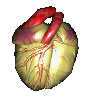 Заставляют кровь двигаться по всему организму
Мышцы сердца
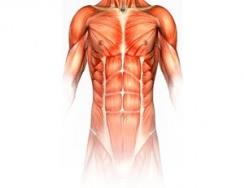 Обеспечивают движение
Скелетные мышцы
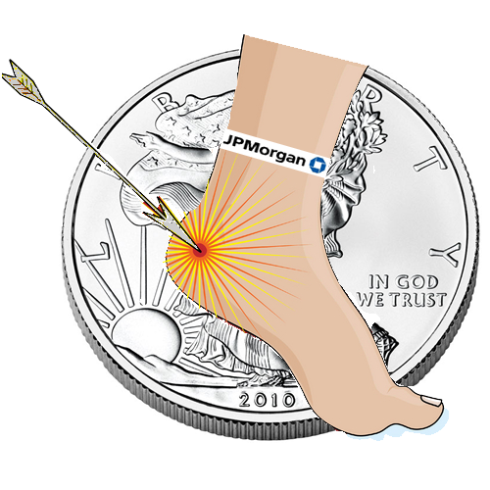 Ахиллово сухожилие
Как работают мышцы?
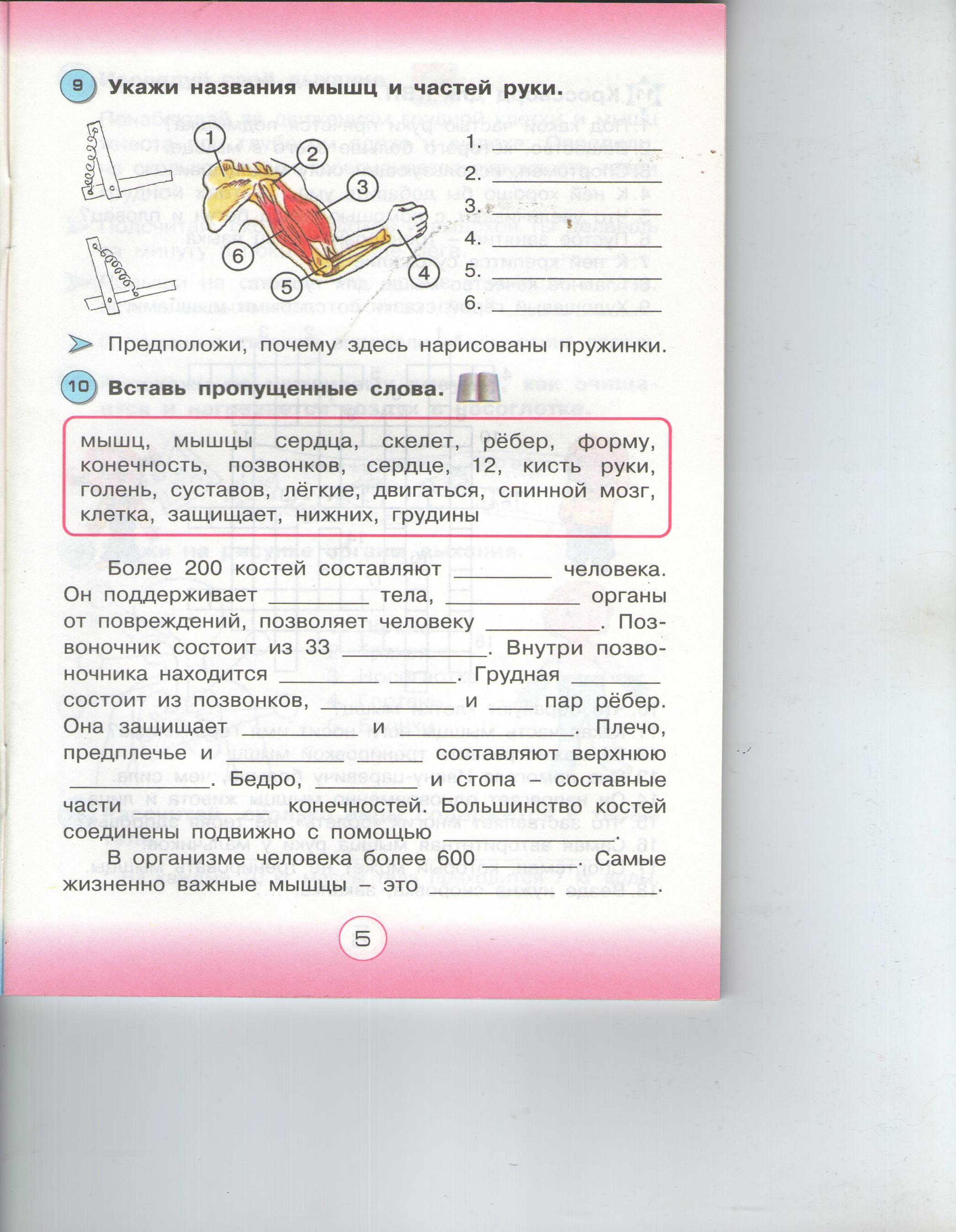 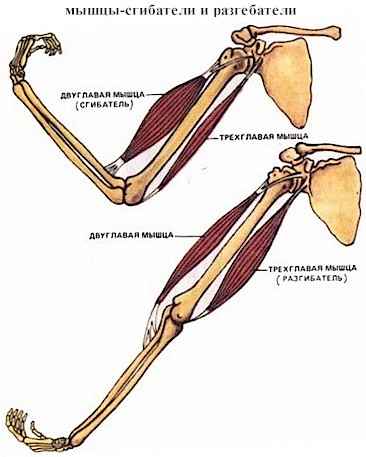 Мышцы-сгибатели и разгибатели
КАК РАЗВИВАТЬ МЫШЦЫ?
СОВЕТЫ
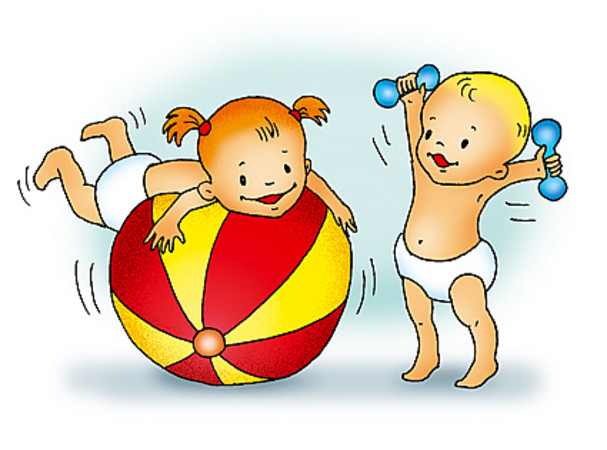 При составлении презентации использованы интернет - ресурсы